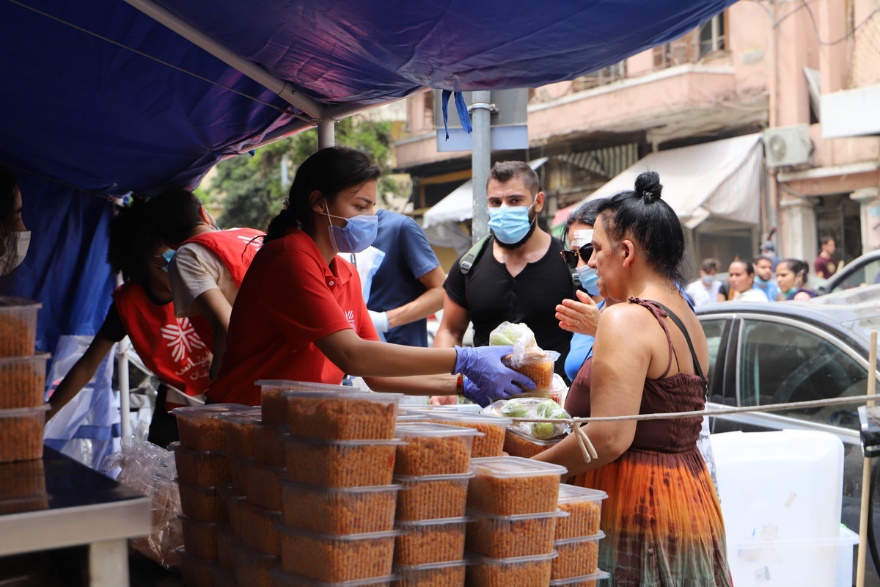 A prayer to the Creator
(Pope Francis, Fratelli tutti, 287)


Lord, Father of our human family,
you created all human beings equal in dignity:
pour forth into our hearts a fraternal spirit
and inspire in us a dream of renewed encounter,
dialogue, justice and peace.
Move us to create healthier societies
and a more dignified world,
a world without hunger, poverty, violence and war.

May our hearts be open
to all the peoples and nations of the earth.
May we recognise the goodness and beauty
that you have sown in each of us,
and thus forge bonds of unity, common projects,
and shared dreams. Amen.
Picture: Caritas Lebanon
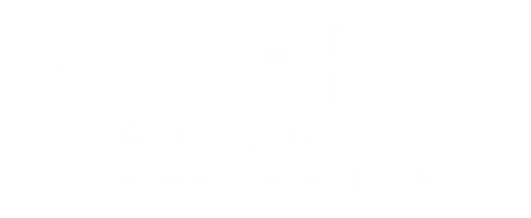